A Simple Abstraction for Complex Concurrent Indexes
OOPSLA  2011
Imperial College London:
Pedro da Rocha Pinto, Thomas Dinsdale-Young, Philippa Gardner and Mark Wheelhouse

University of Cambridge:
Mike Dodds
Motivation
Indexes are ubiquitous in computing systems:





And have a variety of implementations:
Caches
File systems
Databases
JavaScript Objects
Arrays
Linked Lists
Hash Tables
B-trees
[Speaker Notes: For the purposes of this talk an index can be thought of as a mapping from keys to values, e.g. a dictionary]
Intuitive  Index  Specification
Simple  Concurrent  Example
[Speaker Notes: Be sure to go over what this program is doing!]
Disjoint  Key  Concurrency
[Speaker Notes: Represent the state of the index with predicates which describe partial knowledge of the state. Mention SL, or at least disjointness.]
Concurrent  Index  Specification
Simple  Concurrent  Example
More  Example  Programs
Real-World  Client  Programs
Database sanitation: 
	remove all patients who have been cured, transferred or released

Graphics drawing: 
	clip all objects outside of some horizontal and vertical bounds

Garbage collection: 
	parallel marking in the mark/sweep algorithm

Web caching (NOSQL): 
	removing a picture whilst others are attaching comments to it
Shared  Key  Concurrency
Shared  Key  Concurrency
Concurrent  Index  Specification
Concurrent  remove
remove(h,k)      remove(h,k)
[Speaker Notes: Describe axioms as they are used…]
Parallel  Sieve  of  Eratosthenes
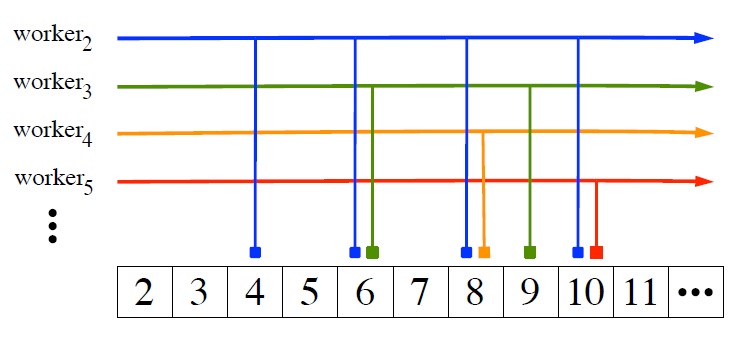 [Speaker Notes: Representative example, don’t overdo this slide!    (don’t say clobber)]
Parallel  Sieve  of  Eratosthenes
[Speaker Notes: Each worker removes all of the multiples of v from the index.]
Combining  Predicates
Parallel  Sieve  of  Eratosthenes
[Speaker Notes: Each worker gets some rem permission of the whole index.]
Implementing  a  Concurrent  Index
Our abstract concurrent index specification is sound for a number 
of different implementations, including:
Arrays
Linked Lists
Hash Tables
B-trees
Concurrent  B-tree
[Speaker Notes: Don’t say hard! Talk about search structure. Search lock free, others low lock, defect in Sagiv’s paper.]
Concurrent  B-tree
Interference 
environment
Shared state
Capability tokens
[Speaker Notes: We need to give concrete def: 3 bits, shared region, interference environment, capability tokens.]
Concurrent  B-tree
Concurrent  B-tree
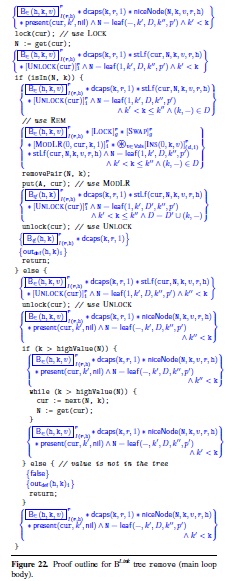 Proof of remove 
implementation:
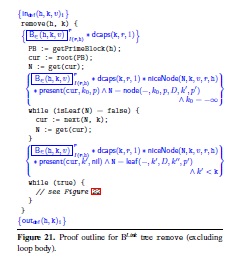 [Speaker Notes: Not too long a proof. Other cases very similar, suggests automation possible.]
Conclusion
Summary: 
		simple abstract spec for concurrent indexes
		essence of real-world client programs
		correct implementations
			linked lists
			hash tables
			concurrent B-trees
		proof structure lends itself to automation

Future work: 
	Automation/Proof Assistant (Dinsdale-Young)
	java.util.concurrent (da Rocha Pinto)
	File Systems (Ntzik)